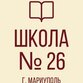 Биология и психология: формирование стрессоустойчивости у школьников 8-9 классов
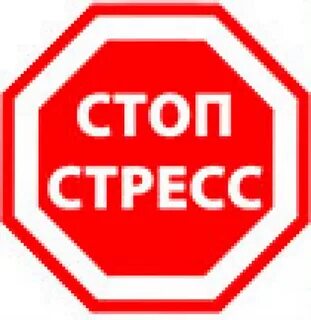 Учитель биологии МБОУ СШ № 26 г. Мариуполь
Кареба Елена Викторовна
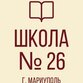 Цель проекта: Разработка и внедрение комплекса мероприятий на уроках биологии, направленных на повышение стрессоустойчивости учеников 8-9 классов.
Задачи:
   - Провести анализ уровня стрессоустойчивости среди учеников (опросы, наблюдения).
   - Изучить биологические основ стресса и его влияние на обучение и психологическое состояние
   - Разработать методики и уроки, направленные на обучение навыкам саморегуляции и преодоления стресса.
   - Провести практические занятия (медитации или дыхательные практики) для обучения учеников техникам управления стрессом.
   - Повторить оценку уровня стрессоустойчивости учеников.
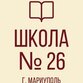 СРЕДСТВА
Образовательные материалы

Технические средства

Инструменты оценки
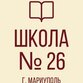 РЕСУРСЫ
Литературные
Лабораторное оборудование
Материальные
Психологи педагоги
Расходные материалы
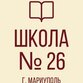 ЭКСПЕРТЫ
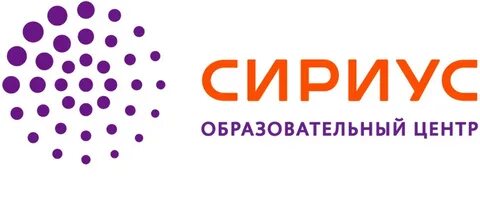 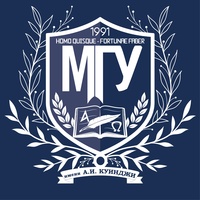 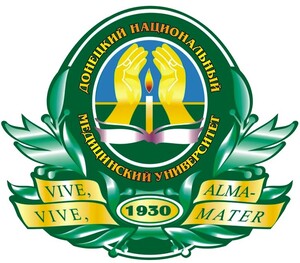 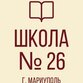 ОЖИДАЕМЫЙ ИТОГ:

   - Повышение уровня стрессоустойчивости учащихся.
   - Формирование у школьников навыков саморегуляции и управления стрессом.
   - Улучшение общего психоэмоционального состояния и способности к концентрации на уроках.